부평구문화재단 2022년제8회 직원채용 발표
발 표 자: 부평상권르네상스 사업분야 / 임기제 다급 / 
              윤정수
발표순서: 1. 자기소개
                          2.  직무  및  경력소개서
                          3.  직무수행계획서
-1-
Ⅰ.  발표자 일반현황
❏ 윤정수 프로필
    • 창업기획가, 컨설턴트, 엑셀러레이터(창업,보육,투자)
    • 자영업, 소상공인, 소기업 컨설팅, 사회적경제 전문가
❏ 경력 및 활동내용
   • 2021.04~22.04 청년몰 운영 담당관. 상권르네상스공모사업 추진. 전통시장·상점가사업지원.
   • OOOO진흥원: 아기유니콘 육성사업 국민심사단 심사 2회
   • 2020.`인천시 소상공인OOOO지원센터` 컨설팅 수행 14업체. [우리마을 상인회] 4 곳
   • 2019~2020.『해외투자』한국어교육원 설립(우즈벡 안드레안시)
   • 2019`경기도OOOO진흥원` 소상공인전문 컨설팅위원 수행 122 업체 
   • 2018~2019. `한국OO진흥원` 초기창업혁신기업 지원사업 멘토 수행 2개 업체 
   • 2018`경기도OOOO진흥원` 소상공인전문 컨설팅위원 수행 100 업체 
   • 2017`창업성장 도약패키지 지원사업‘KS-QFD 콘텐츠개발. 교육운영 및 컨설팅 수행 20 업체
   • 2016.07.14.-27 기업의 사회적책임(CSR) 전문교육과정 수료
   • 2016.01.28.~5,12 국제개발협력연대(DAK)를 위한 임팩트금융 수료 - 한국사회OO투자     
   • 2015.07.10 인천청OO공고 장애인 현장학습 + 교육 
   • 2015.03~2019.02 일학습병행제 산학형도재학교 기업현장교사
   • OOO대학교 창업카페 소셜벤처 창업교육 운영-‘즐겁게=빚없이 창업하기’
   • 중소기업기술개발지원사업 평가위원 2015-2018
   • 사회적경제기업 멘토, 컨설팅 (경영전략과 신제품 개발) 2014-2017
   • 사업계획서 이해와 작성 방법교육 강의 - 서울중OOO발전센타
   • OOO대학교(화성시) 창업과정 운영, 멘토 - 3D 프린팅 창업교육
   • 한국사회적경제 기업대표자 네트워크 교육 운영 - 서울,인천 외 전국4권역
   • 과학기술인 등록(1120-9929) - 미래창조과학부
   • 창업성장기술개발 R&D 프로젝트 시행(총괄책임연구원) - 중소기업부
   • 인천광역시 JCT 사회적기업 창업교육과정 강의 ........ 외 기타 다수
2
Ⅱ.  직무 및 경력소개
❏ 경력 세부 사항
-3-
Ⅲ.  수행계획서 1 (서론, 비젼 및 목표)
❏ 서론(동향 및 전망 등) 
   가) 동향                                         ☆ 보는 것, 먹는 것, 즐기는 것 ☆
       • 코로나19 여파로 인한 급격한 매출감소 공실률 증가
       • 신도시 개발로 인한 원도심 인구유출 가속(송도, 청라, 검단 등)
       • 유입인구 감소로 인한 지속적인 상권경제 위축 
       • 부평구 부평역 주변 노후 불량 건축물 증가 (노후도 점점증가 추세)
       • 주말 당일 낮 중심의 단편적 관광
       • 먹거리에만 치중된 상권, 부평문화의 거리 만의 특색 부족.
       • 공실로 인한 상권분위기 침체, 다양한 역사ㆍ문화 자원활용 필요
       • 상인, 상인조직 역량ㆍ협력ㆍ소통 부족
       • 주차장, 공중화장실 등 고객편의시설 부족, 건물노후화, 시설 낙후
       • 개발타운 주변의 가까운 대학교와 연계하여 청년상인 유입의 천해의 조건
       • 접근성이 높은 편리한 교통 조건으로 소비와 놀이의 중심도
❏ 비전 및 목표
   가) 비전                                      ☆ 행복한 도시 희망 도시 ☆
       • 역동성, 생기, 사람이 삶이 살아 숨쉬는 곳 -> 청년상인 유입☆유치
          청년상인들이 놀고 즐기며 도전하며 기회가 많은 희망이 있는 곳
          아이의 웃음소리가 담 너머너머 메아리 되어 퍼~져 가는 곳
       • 인간중심의 문화 ! 상인(국민)이 행복한 도시 => 인천부평구
          삶이 희망이 춤추는 도시, 
          아이와 노인이 어우러진 삶이 행복한 곳
   나) 목표                                      ☆ 즐거운 소비를 통한 관광,문화 활성화 ☆
       • 돈 쓰는 도시. 소비의 도시. 소비를 통해 삶의 만족도가 높은 도시.
       • 그룹별, 업종별, 이종별 네트워크 형성 100개 연계(1단계: 청년상인 중심) 
       • 청년상가 유입 및 지역상권 맞춤형 (재)창업교육 100개 업체 (5년간)
       • 풍부한 역사,문화,예술적자원을 게임산업 융합
       • 노인과 청년 어우러진 복지타운 형성으로의 도시재생
-4-
Ⅲ.  수행계획서 2 (조직구성, 추진내용)
❏ 조직 구성 (조직도)
❏ 추진내용
    • 먹는 것 -> 볼거리 & 놀거리 -> 즐기는 것 (상점가 조성)
    • 청년 유입을 위한 4차산업 융합형 창업과 창업타워 구축(공가 활용)
    • 게임을 통한 브랜드 강화와 생활문화 체험
    • 청년리더 양성을 통한 지속성장한 타운형성(청년리더양성) 
    • 구,신 상생의 디지털경제 활성화(쇼룸)
    • 항공,항구 바다로의 글로벌 체인형성(글로벌리더, 생활무역)
-5-
Ⅲ.  수행계획서 3 (추진전략, 추진방법)
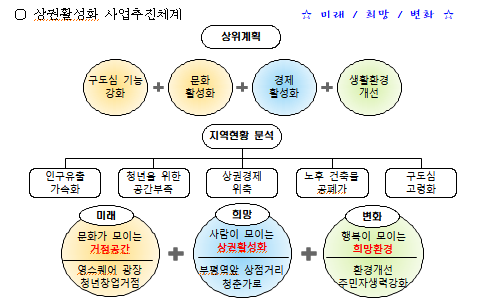 ❏ 추진 전략
❏ 추진방법1 (상권 활성화)
  가. 자생력 강화 – 상가 살리기
     • 비즈니스모델 재 검토 및 사업전환(돈 되는 사업모델 찾기)
         - 시장전문가 멘토, 컨설턴트 매칭 (프로보노 활용)
     • 청년거상 리더양성 교육 (년 4회) 
         - 사업목적: 상인주도형 상권의 경쟁력을 강화하고 매력있는 상인문화 창출
         - 공동체 의식 교육, 자기주도적 역량강화 교육, 선진 상점가 탐방
         - 사회혁신기업가-Enterpriship 교육ㆍ 변혁적 리더십 고양.
     • 상가 자생력 강화 교육 (년 4회) 
         - 사업목적 : 업종개선 솔루션 제공을 통한 테마별 상권 회복 
         - 사업내용 : 업종별 전문가가 찾아가는 1:1 맞춤형 컨설팅 제공
         - 사업화 교육, 브랜드 개선 및 서비스 품질향상 지원
         - 바이럴마케팅 및 O2O활용 마케팅교육 및 전문가 연계
-6-
Ⅲ.  수행계획서 4 (추진방법)
❏ 추진방법2 (상권 활성화)
  나. (청년)상인 창업과 재창업 공간 조성 – 신규상가 유입과 개업 
      • 지역특성 맞춤형 창업,창직,사업화 교육(년2회)+@(자영업, 사회적경제 등)
      •  청년상인 유입 유치 
         - 대학, 각지역 다문화지원센터, 기타
         - 정보제공(정부 재도약장려금지원, 시군구 소상공인지원 특례보증 등)
     • 입주상가 모집 및 창업상가 발굴 - 빈상가, 공가 활용
     • 소비활동을 확대를 통한 일자리창출
        - 일반상가 (판매 위주)
        - 생산상가 (제조업: 전통주, 백마장 맥주, 패션
        - 확산상가 (프렌차이즈, 상가 M&A, 융합상가, 글로벌 진출)
     • e게임산업 유치와 프로게임머 양성(VR, SNS 문화소개)
     • 글로벌 셀러 양성
        - 해외 생활무역 거점화 마련, 해외이주민 푸드상인 창업과 유입
❏ 추진방법3 (상권 활성화)
  다. 상생경제 활성화 - 네트워크 확산(시장확대)
      • 시장확대 – 소비자 유입(국내,외 회의나 행사, 축제 유치=> MICE 산업)
                      - 판로개척(국내 & 글로벌 시장 체인형성)
     • 방치된 건물 음악으로 풀어내는 광장카페(청년놀이터) 
       - 새가수, 풍류대장, 작은 콩쿠르와 음악회
     • 노천 풍물시장 길 (매주 주말)       ex)제주 오일장
     • 소 그룹별, 블록별, 업종별, 이종별 N-W 활성화(제조업+판매+물류업체)
       - 사업목적: 친목과 공동사업 추진 활성화, 유망업종 공동 특화마케팅
       - 사업내용: 특색 있거나 회생이 필요한 테마상권 선정 후 골목점포환경개선
     • 사회적경제 육성 – 지역사회와 협업을 통한 동반성장, 민관 협력 연계
-7-
Ⅲ.  수행계획서 4 (추진 방법3,직업윤리)
❏ 추진방법4 (상권 활성화)
  라. 4차산업과 융합 
     • 게임산업 연계한 문화콘텐츠 소개 및 안내 등 홍보나 마케팅으로 활용
     • (홈 PAGE 개발 및 운영) 아카이브, SNS홍보, VR MAP, 스마트 예약시스템, 주차           
                             시스템 등과 연계한 통합 PAGE 개발( 웹/앱 연동)
     • (아카이브) 사업추진 전과정을 기록화함, 공연/행사/시설운영 등 사업의 전과정을 
                             기록하여 홈페이지, 앱, 유튜브, SNS홍보 연계
     • (SNS채널 개발 및 운영) 유튜브, 페이스북, 인스타그램, 블로그 다양한 연계 
     • (스마트 예약시스템) 상권내 박물관, 공연장, 체험프로그램, 점포 등과 연계 
     • (스마트 주차시스템) 상권 내외부 공공/민간 주차장과 연계한 주차 예약 
  마. 센터 종합계획수립 및 운영
❏ 공공기관의 직원으로서 직업윤리
      애민(愛民)정신을 바탕으로 공무원에게는 아래와 같은 직업윤리 요구되기에
   • 국민 전체의 봉사자로서 공익을 추구해야 한다.
   • 국민의 의사를 존중해야 한다. 즉 공익 추구를 위한 방법은 민주적 과정을           
       통한 국민의 의견수렴과 의사결정이 이루어져야 한다.
   • 국민에 대한 봉사는 민주적 과정을 존중하는 가운데서 실천되어야 한다.
   • 직무수행은 민주적이고 창의적이며 능률적인 태도로서 발전적이고 적극적인     
       활동으로 수행되어야 한다. 따라서
   일반기업 직업윤리와는 달리 보다높은 가치규범과 행동규범이 설정하고, 또 자율적인   
   규제 가 요구되며 공정과 상식(보편적 윤리)이 통하는 공공기관 직원의 일원으로 수행 
   할 것입니다
-8-
Ⅳ. 지역사회 Net-Work 구축방안
❏ 기업, 유관기관, 단체 등 과의 협력관계 조성• 유지
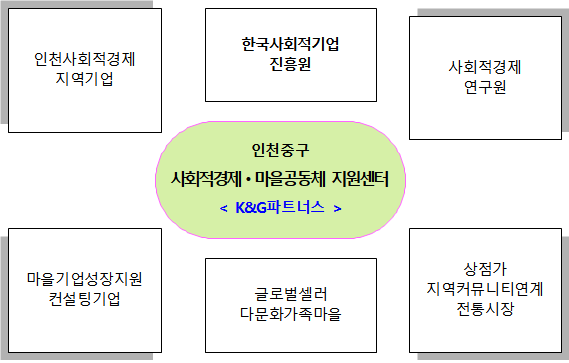 인천부평서민경제
창업패스티발

<인천부평구창업셈터>
9
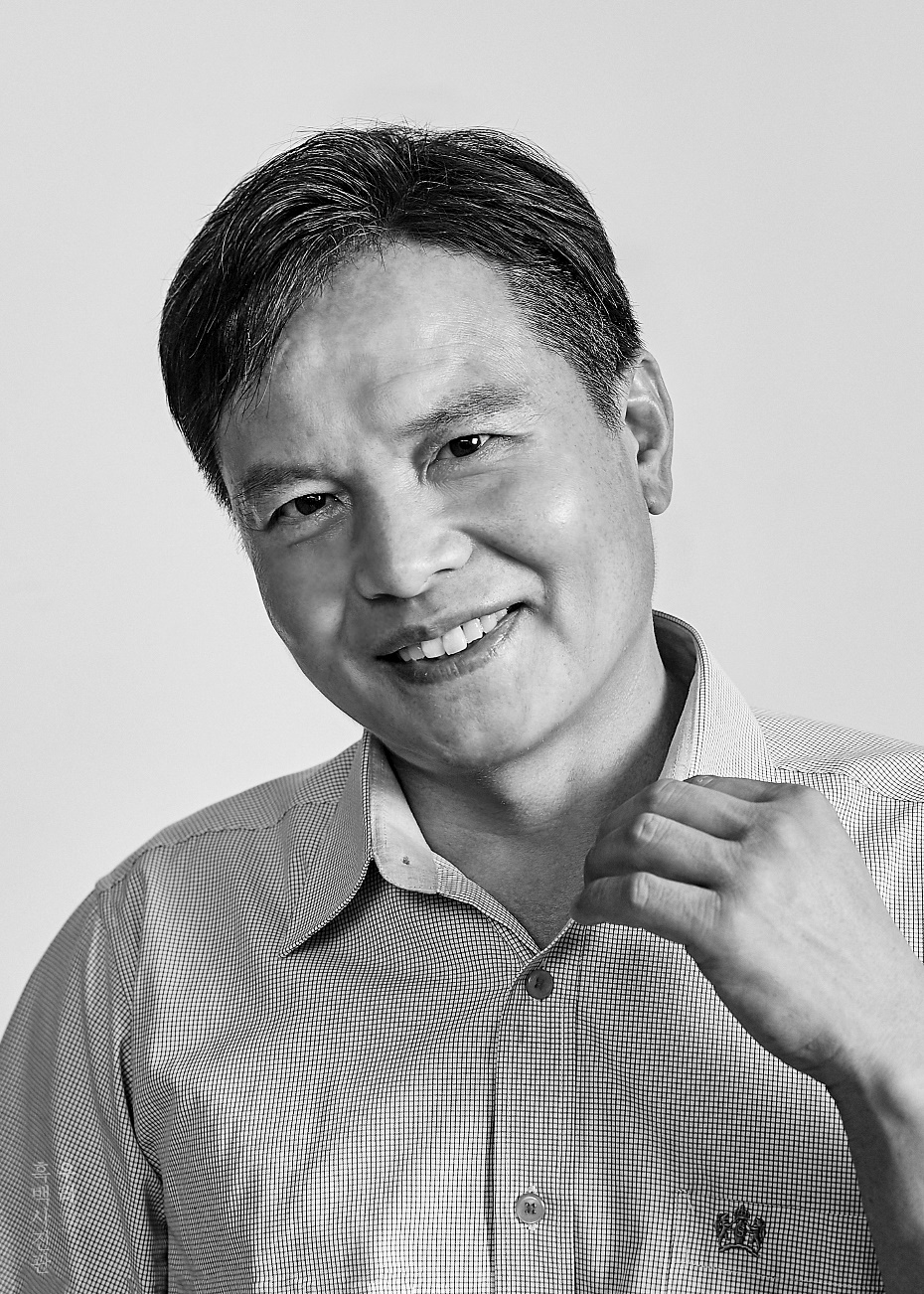 감사합니다.
-10-